স্বাগতম
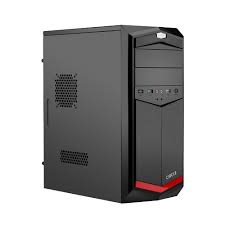 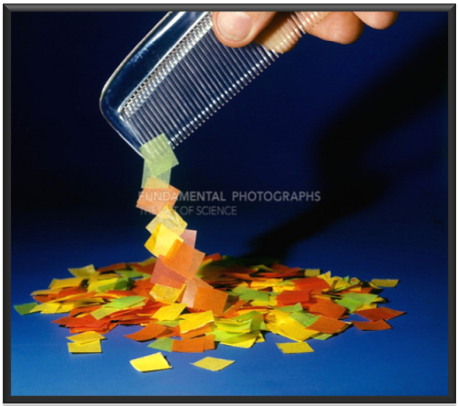 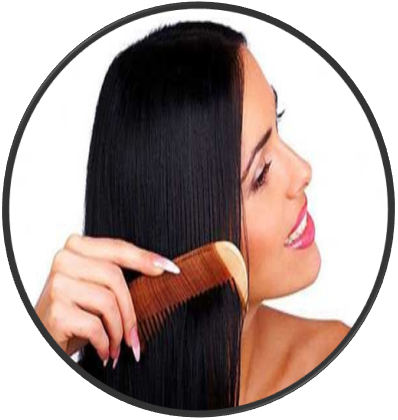 চিরুনিটি  তড়িৎগ্রস্ত  হয়েছে
+
+
+
+




+
+


সিল্ক কাপড়
+
+


+



















+
+
+
+






+
+
+
+



+
কাঁচ দন্ড




+


+
+
+
+
+



+
+
ঘর্ষণ
+
+
++++++++++++++++++






+
+
+
+
+

+



+
+
+
++++++++++++++++++
+




+
+
+
+
+


আগে
পরে


+
+
+

            
            
+
+
+
+
+
+
+
+
+
+
+
+
+
+
+
+


+

+
+
+
+
+
+
+
আগে
পরে
+
+



+


+

+
+
        
++++++++++++++++++
+



+
+
ফ্লানেল কাপড়
+


+
+

ইবোনাইট দন্ড
+++++++++++++
        
তড়িৎ আবেশ
        
++++++++++++++++++
আধান প্রভাবিত হচ্ছে
শিখনফল
ঘর্ষণ প্রক্রিয়ায় আধান সৃস্টি ব্যাখ্যা করতে পারবে।
তড়িৎ আবেশ ব্যাখ্যা করতে পারবে।
আবেশ প্রক্রিয়ায় আহিত করন বর্ণনা করতে পারবে।
        







+
+
+
+
+
+
+
আবেশ প্রক্রিয়ায় ধনাত্মক আধানে আহিত করা হয়েছে
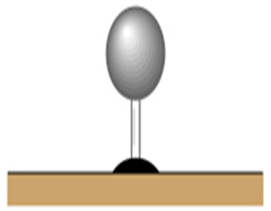 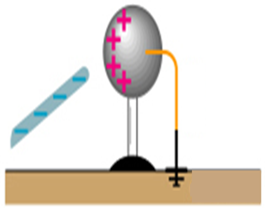 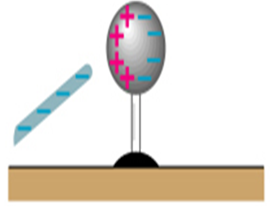 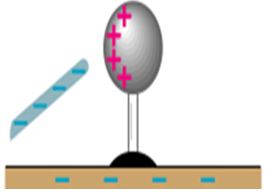 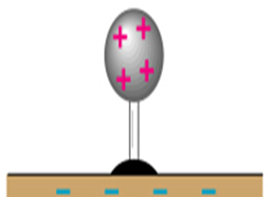 আবিস্ট আধান
আবেশী করনের ধারাবাহিক প্রক্রিয়া
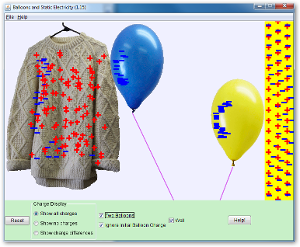 বেলুনে সৃস্ট ঋনাত্নক আধান দেয়ালে আবেশ সৃস্টি করে।
ফলে বেলুনটি দেয়ালে আটকে আছে।
++++++++++++++++++
তড়িৎবীক্ষণ যন্ত্র
+

+
+
+
+
+
+
+
+
আধানের উপস্থিতি ও প্রকৃতি নির্ণয় করা হয়
দলীয় কাজ
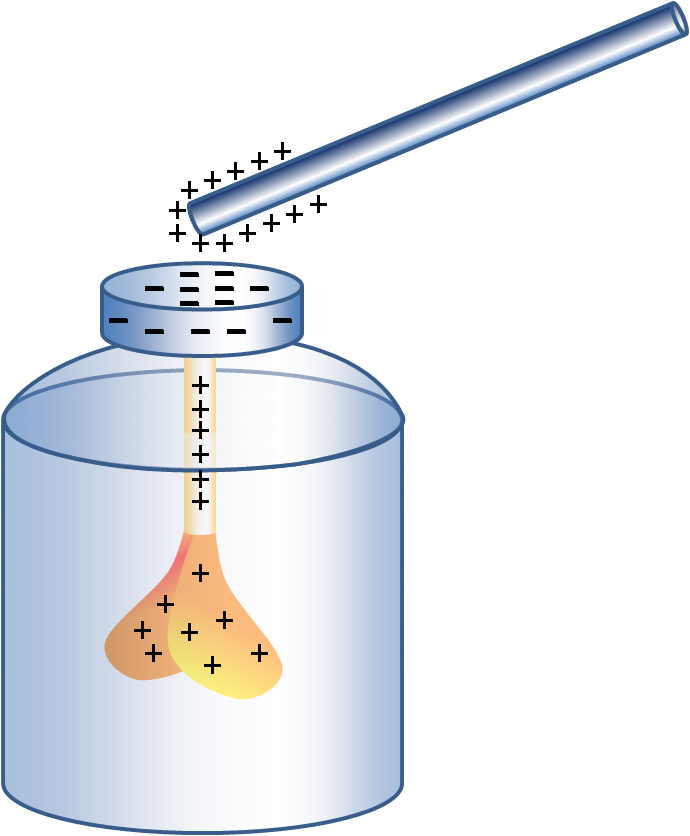 ক. তড়িৎ আবেশ কী?
খ. আহিত দণ্ডের উপস্থিতিতে 
পরিবাহকে আধানের সঞ্চারন 
কেন হয়?
গ. আবিষ্ট আধান স্থায়ী করার  কৌশল বর্ণনা কর।
++++++++++
- - - - - - -
কী ঘটে?
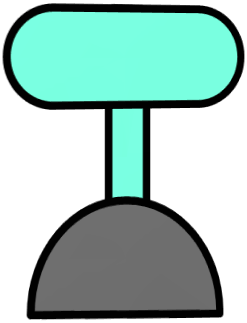 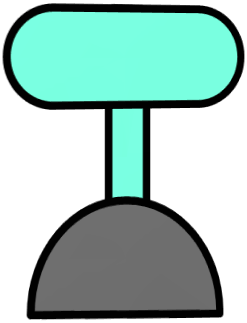 +
+
+
+
+
-
-
-
-
-
-
-
-
-
-
+
+
+
+
+
মূল্যায়ন
ঋনাত্মক আধানে আহিত
ধনাত্মক আধানে আহিত
দন্ডদ্বয় তড়িৎ নিরপেক্ষ হয়ে যায়
মূল্যায়ন
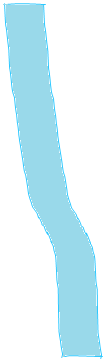 একটি প্লাস্টিক দন্ডকে জামার সাথে 
ঘষে পানির কল থেকে পড়া ক্ষীন 
পানির ধারার কাছে ধরা হল।
+
+
+
+
+
*প্লাস্টিক দন্ডটি কোন আধানকে আকর্ষণ করবে?
**ঋনাত্নক আধানকে
* পানির ধারা বেঁকে গেল কেন?
** ধনাত্বক আধান পানির ধারায় আবেশ সৃস্টি করেছে।
বাড়ির কাজ
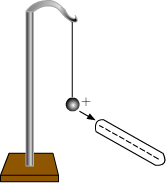 আহিত করন প্রক্রিয়ায় আবেশী আধানের প্রভাব বিশ্লেষণ কর।
ধন্যবাদ
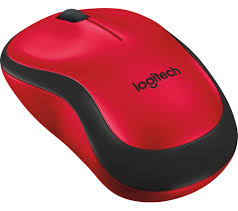